Adabiyot
11-sinf
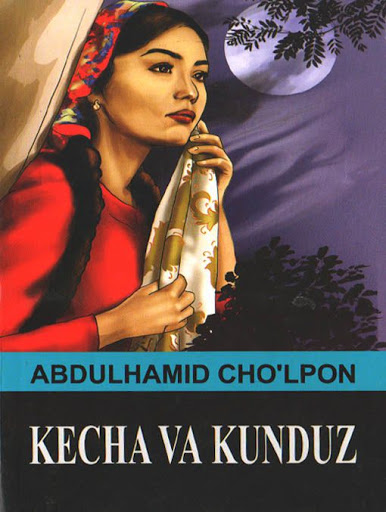 Mavzu: Abdulhamid Cho‘lpon. “Kecha va kunduz” asari
Esga olamiz
Abdulhamid Sulaymon o‘g‘li Cho‘lpon 1898-yilda Andijon shahrining Qatorterak mahallasida tug‘ildi.
Cho‘lpon madrasa tahsilini ko‘rgach,1912-1914 - yillarda rus-tuzem maktabida o‘qidi. Shu vaqtda „Tarjimon" gazetasi va „Oyna" jurnaliga xabar va she’rlar yo‘llab turdi.
A.S.Pushkin - «Boris Godunov», «Dubrovskiy»; I.S.Turgenev  - «Cho‘ri qiz»; L. Andreev -«Gubernator», «Osilgan etti kishining hikoyasi»; A.P.Chexov - «Qochoq»; A.M.Gorkiy - «Ilgaklar», «Ona»
“Kecha va kunduz”
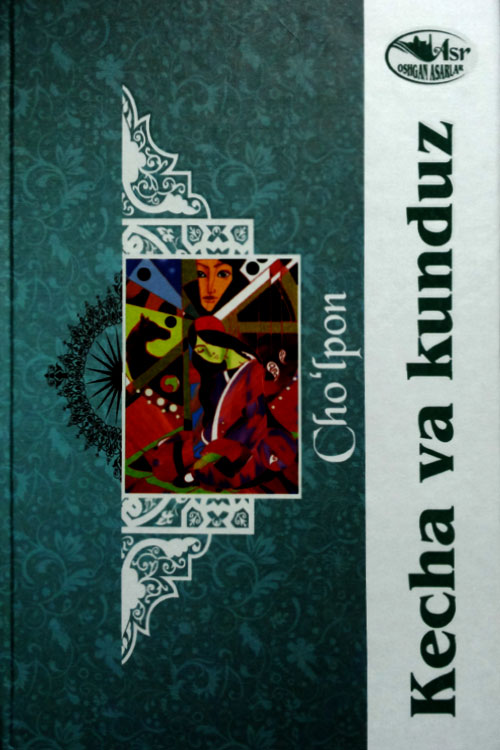 Cho‘lpon mislsiz she’riy kashfiyotlardan tashqari «Kecha va kunduz» deb ataluvchi birinchi o‘zbek roman-dilogiyasining muallifi hamdir. Asar ko‘pchilik o‘quvchilar tomonidan Abdulla Qodiriyning «O‘tkan kunlar» romani darajasidagi asar sifatida baho oldi. Asar 1935-1936-yillarda yozilgan.
“Kecha va kunduz” romani to‘g‘risida
“Ushbu romanning dastlabki boblari                      1935-yilda «Sovet adabiyoti» jurnalining                         1-sonida e’lon qilindi. Bu faktga asoslanib, biz asarni 1934-yilda yozib tugallangan, deb qat’iy ayta olamiz.     Adabiy tanqidning «zambaraklar»i o‘zini nishonga olib turganini bilgan Cho‘lpon roman qo‘lyozmasining Yozuvchilar uyushmasida muhokama qilinishini qanchalik istamasin, rasmiy adabiy jamoatchilik bu ishga bosh qo‘shmadi”.                                (N. Karimov maqolasidan olindi.)
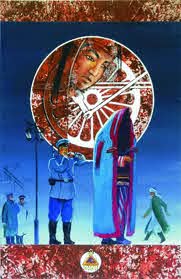 “Kecha va kunduz” romani to‘g‘risida
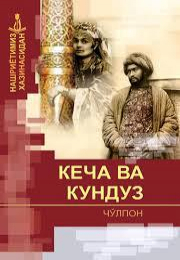 Muhokama uchun roman o‘qiladigan bo‘lganda, bor-yo‘g‘i 11 kishi qatnashdi. Ikkinchi safar ulardan atigi 7 tasi ishtirok etdi. Uchinchi qismning o‘qilishiga esa    4-5 kishidan boshqasi kelmadi. Hatto uyushma rahbarlari ham Cho‘lponning romani bilan qiziqmadilar.
“Kecha va kunduz” romani to‘g‘risida
Roman 1936-yilning oxirida, katta qiyinchiliklardan keyin, nashr etildi. Lekin u kitob do‘konlarida turib qolmadi. Shunga qaramay, 1937-yilning avgustigacha, Cho‘lpon hibsga olingunga qadar, matbuot bu asar haqida og‘iz ochmadi.
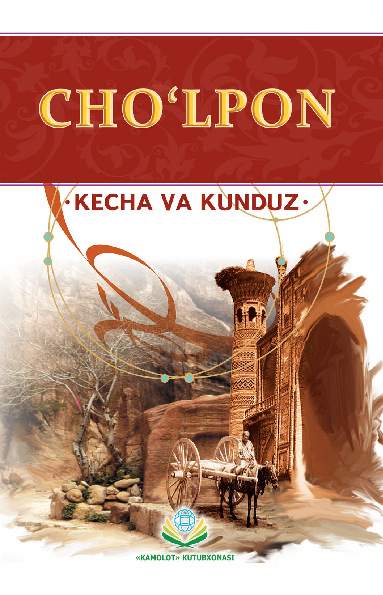 “Kecha va kunduz” romani to‘g‘risida
Cho‘lponning badiiy niyatiga ko‘ra, aytib o‘tilganidek, romanning ikkinchi qismi «Kunduz» deb atalishi lozim edi. Lekin bu qismning taqdiri to‘g‘risida aniq ma’lumot yo‘q. Ayrim kishilar bergan xabarlarga ko‘ra, muallif bu qismni yozib tugatgan, hatto u hibsga olingan paytda asar grankasi (bosma varaqalari) tayyor bo‘lgan. 
   Roman 1987-yilda «Sharq yulduzi» tahririyati tomonidan chop etilayotgan kezlarda, shu grankaning Samarqandda istiqomat qiluvchi qandaydir bir kishining qo‘lida saqlanayotgani haqida «mish-mish»lar tarqaldi…
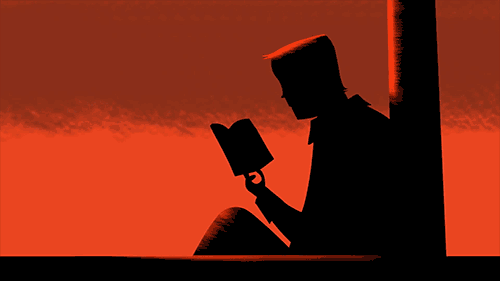 “Kecha va kunduz” romani to‘g‘risida
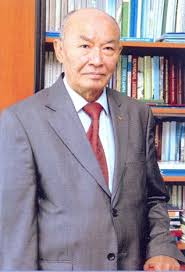 Abdulla Oripov esa Xitoy safaridan qaytganidan keyin urumchilik Yolqin Abdushukurning «Kunduz»ni o‘qiganligi va bu asarning ayrim lavhalari hozir ham uning xotirasida omon saqlanayotganligi haqida darak berdi.
Hamal keldi – amal keldi
Hamal – shamsiy yil hisobiga ko‘ra bahorning birinchi oyi, unda muzlar erib, tabiat qish uyqusidan uyg‘onadi. Shunda “yana tabiatning dildiragan tanlariga iliq qon” yugura boshlaydi.
“Tollarning ko‘m-ko‘k sochpopuklari qizlarning mayda o‘rilgan kokillariday selkillab tushmoqqa boshladi. Muz tagida loyqalanib oqqan suvlarning g‘amli yuzlari kuldi, o‘zlari horg‘in-horg‘in oqsalar-da, bo‘shalgan gul singari erkinlik nash’asini kemira-kemira ilgari bosadilar…”
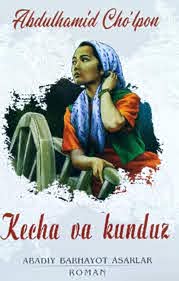 “Nima bu qiyomat!”
So‘fining “Nima bu qiyomat!” degan gapi Saltanatning taklifiga ko‘ra Zebining qishloqqa – Enaxonning uyiga mehmon bo‘lib borish masalasini yanada chigallashtiradi. Ruxsat tegishi yo tegmasligi muammosi o‘rtaga qalqib chiqadi.
   Qurvonbibi Razzoq so‘figa tushuntirib, vaziyatni yumshatadi. 
   “Ovozim bor, deb ashulaga zo‘r bermasin. Nomahramlarga ovozini eshitdirsa, rozi emasman” – deya shart qo‘yib rozi bo‘ladi.
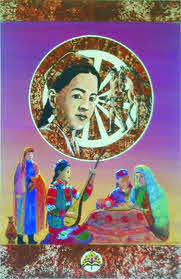 “Qafasning darichasi ochildi”
Mehmondorchilikka borish uchun ruxsat tegishini adib bir jumla bilan “Qafasning darichasi ochildi” deya ifodalaydi. Qishloqqa qarab yo‘lga chiqilar ekan, aravakash O‘lmasxon o‘zicha qo‘shiq xirgoyi qiladi. Gap tabiiy ravishda Zebining ovoziga borib taqaladi. 
   Saltanat Zebini qo‘yarda-qo‘ymay ashulaga qo‘shilishga ko‘ndiradi.
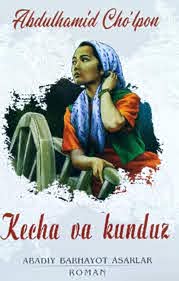 Mustahkamlash
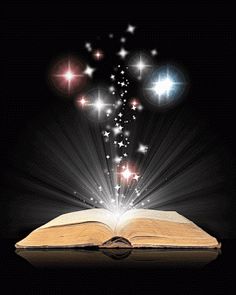 Razzoq so‘fi tabiatiga xos bo‘lgan jihatlar qanday obrazli ifodalar bilan tasvirlangan?
Mustaqil bajarish uchun topshiriqlar
Cho‘lponning hayoti va ijodiga oid yana qanday ma’lumotlarni bilasiz?
“Kecha va kunduz” romanini to‘liq o‘qib chiqing.
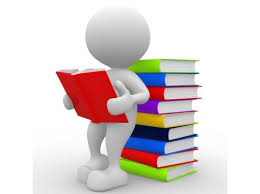